Lab 4: Impute
Crop545
Spring 2021
Agenda
1. Stochastic imputation with allele frequency
2. KNN
3. BEAGLE
1. Stochastic imputation with allele frequency
1.1 Data prepare
1.2 Stochastic imputation
1.3 Imputation Accuracy
1. Stochastic imputation with allele frequency
1.1 Data prepare
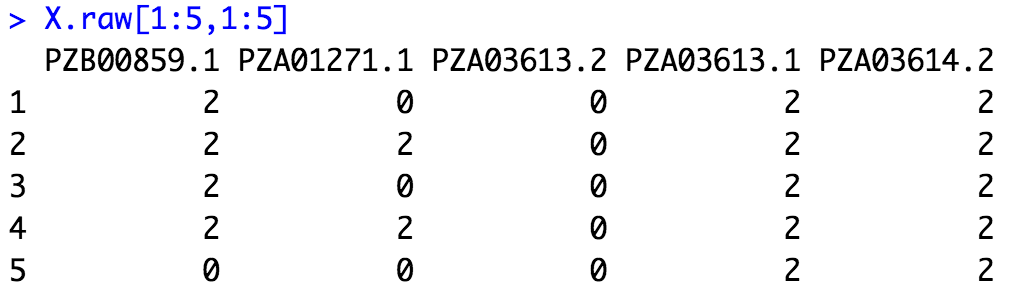 Set the missing values
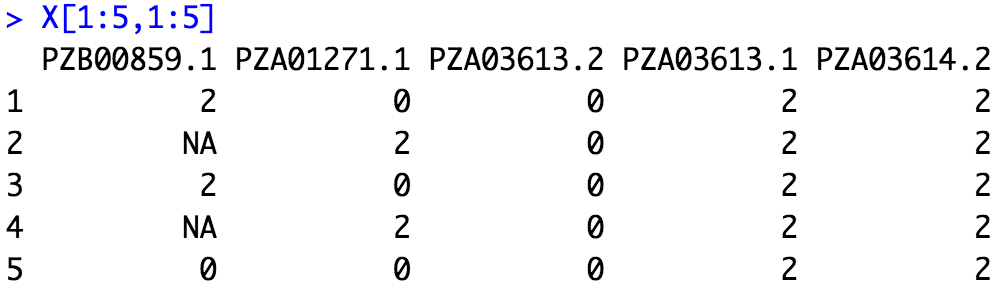 1. Stochastic imputation with allele frequency
1.2 Stochastic imputation
In case of inbred with alleles A or B, the frequency of A is f(A). If x has uniform distribution U(0,1), then missing allele N can be imputed as
1. Stochastic imputation with allele frequency
1.3 Imputation Accuracy
#Impute 
XI= StochasticImpute(X)
#Correlation
accuracy.r=cor(X.raw[index.m], XI[index.m])
#Proportion of match
index.match=X.raw==XI                   # get the index of SNPs that are correct
index.mm=index.match&index.m     # get the index of imputed SNPs that are correct
accuracy.m=length(X[index.mm])/length(X[index.m]) #Proportion of match
accuracy.r
accuracy.m
2. KNN
2.1 Imputation packages installation
if (!requireNamespace("BiocManager", quietly = TRUE)) install.packages("BiocManager") 
BiocManager::install("impute")
library(impute)
2. KNN
2.2 example
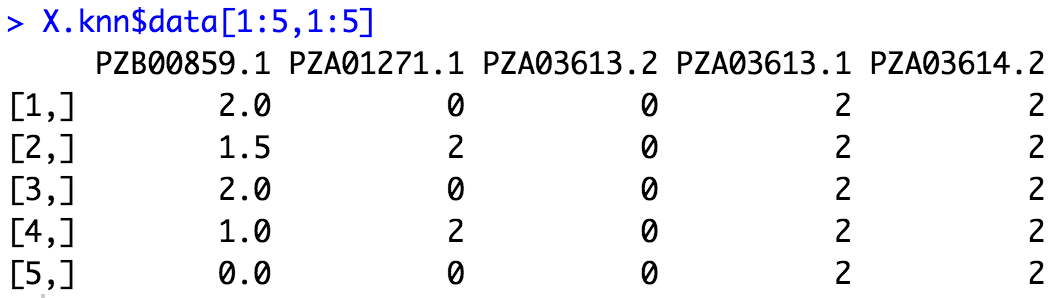 3. BEAGLE
3.1 Imputation packages installation
Java installation
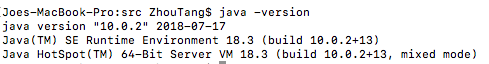 https://www.oracle.com/java/technologies/javase-downloads.html
Download the BEAGLE


https://zzlab.net/StaGen/2021/Lab/Lab4/
3. BEAGLE
3.2 example
Run BEAGLE
Convert output format
Convert input format
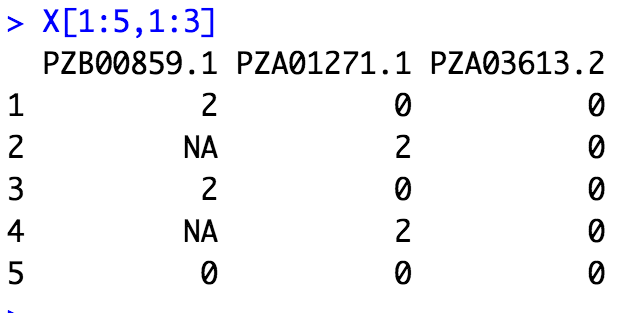 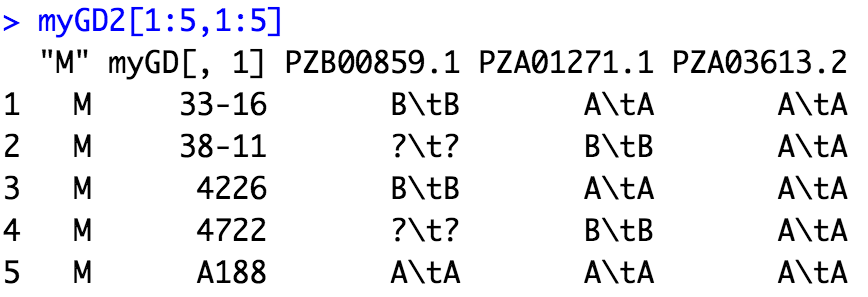 3. BEAGLE
3.2 example
Run BEAGLE
Convert output format
Convert input format
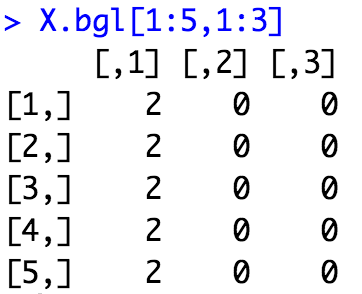 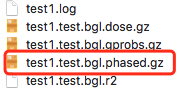 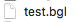 system("java -Xmx12g -jar /Users/ZhouTang/Documents/WSU_courses/2021_spring/545/2021/Lab/Lab4/lab4_imputation/beagle.jar unphased=test.bgl missing=? out=test1" )